AND Gate
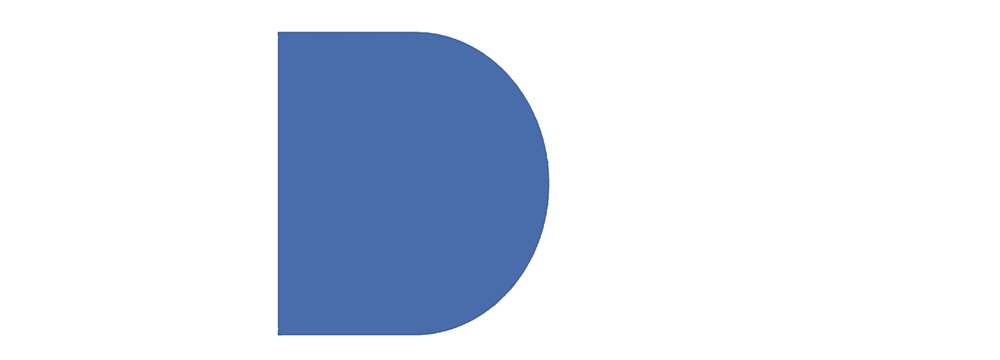 AND Gate
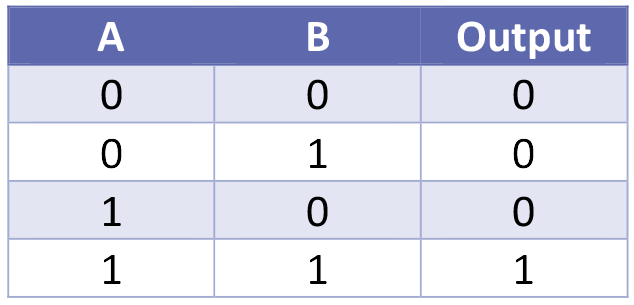 OR Gate
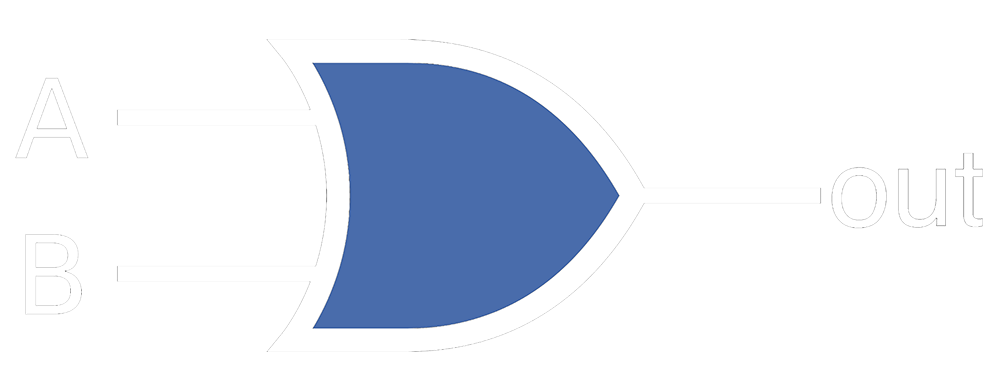 OR Gate
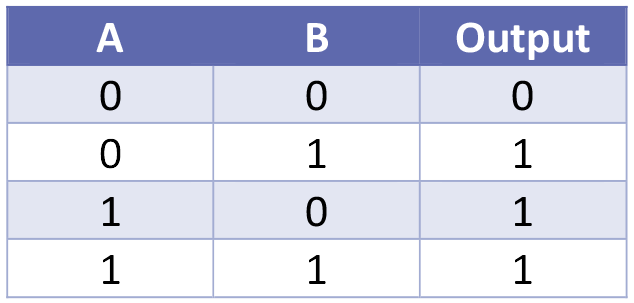 NOT Gate
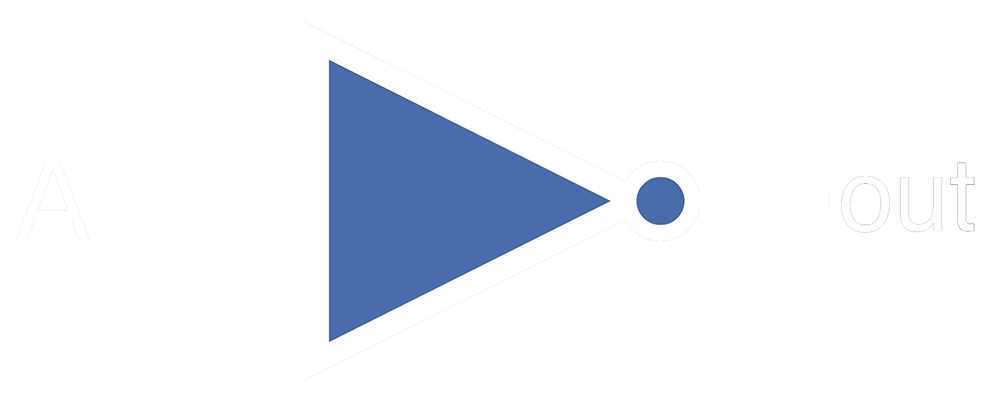 NOT Gate
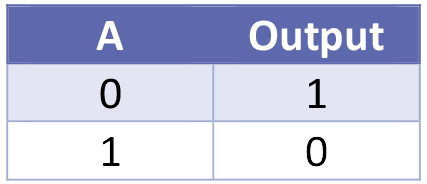 XOR Gate
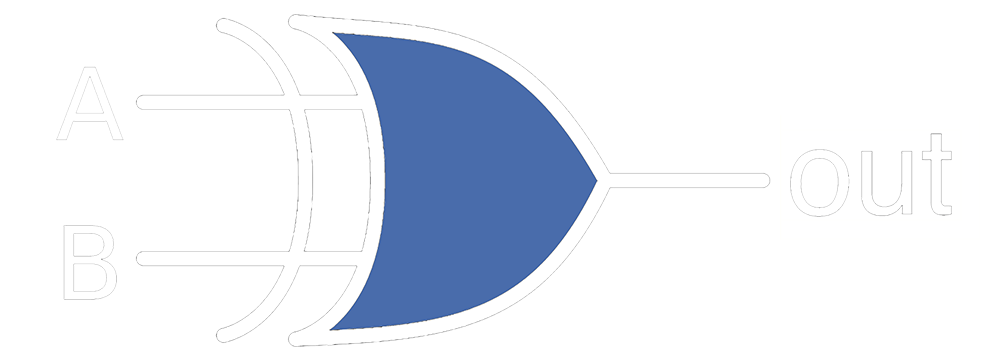 XOR Gate
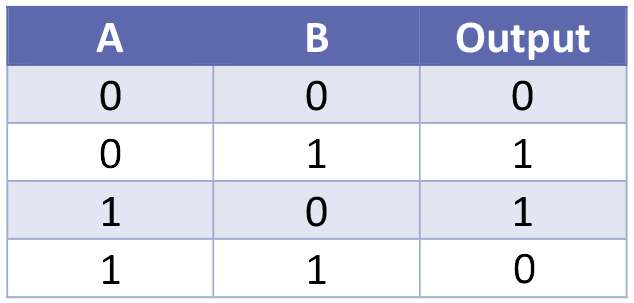